Forgetting
Retrieval failure due to absence of cues
Split your BWB in half-put column heading as  1. retro-active forgetting and 2. pro-active forgetting. Put the following in the correct column and try to put in a logical order.
1. Ex: automatically using old PIN when trying to input new PIN in cash machine

2. Schmidt et al (2000)                                 3. Underwood (1957)

4. Old information interferes with new information

5. There was a positive association between how many times respondents had moved out of the area, and forgetting street names on a map

6. Ex. You can’t log onto facebook because you have recently changed to a new password for gmail, and this is interfering with older and different password for facebook

7. New information interferes with old information

8. More errors made as participants were exposed to an increased number of lists
Answers
Cue-dependent forgetting
In pairs, explain the following cases using what you have learned about state and context dependent memory in your preparation homework
In pairs, explain the following cases using what you have learned about state and context dependent memory in your preparation homework
Harold went out for a walk in the rain.  He met a friend who he arranged to meet in the pub the next day.  The next day the weather was a lot better.  Harold went out for a walk, but he forgot all about going to meet his friend in the pub.  Two days later, Harold was out shopping and it started raining again.  He suddenly remembered that he should have met his friend in the pub

	Context dependent forgetting
In pairs, explain the following cases using what you have learned about state and context dependent memory in your preparation homework
Shilpa was at a theme park with her daughter, who wanted to ride on the biggest rollercoaster in the park.  Shilpa agreed to it because she didn’t want her daughter to be disappointed, but she is scared of heights so was feeling anxious about the prospect of getting on.  She was worried her house keys would fall out of her pocket during the ride, so she put them into a zipped pocket inside of her handbag that she doesn’t usually use.  Later on, when Shilpa and her daughter returned home Shilpa could not find her keys.  She called her husband who had to come home from work early to let them in.  The next day Shilpa was getting ready to go to the dentist.  She was going to have a root canal filling and was expecting the procedure to be painful and unpleasant.  As she was getting ready to leave, she suddenly remembered that she had put her house keys in the pocket of her handbag

	State dependent forgetting
In pairs, explain the following cases using what you have learned about state and context dependent memory in your preparation homework
3. Winston was trying to learn information for his driving theory test.  It was breakfast time and he was reading the booklet in the kitchen. His mum cooked him a bacon sandwich.  She was wearing  a yellow dress with orange flowers on it.  The next day Winston was in his bedroom trying to remember the information in the booklet without looking.  He found it very difficult and was only able to recall about 20% of what he was supposed to learn.  Later on in the day he went down to the kitchen  for dinner.  His mum was cooking  a chicken casserole.  She was wearing dungarees as she had been painting the hallway.  Winston tried to remember the information for his driving theory test.  He found that he could remember more than he had done earlier when he was in his room.  This time he could recall about 50% of it.  The next morning Winston went down to the Kitchen for breakfast.  His mum was back in her yellow dress with orange flowers.  She asked him if he wanted a bacon sandwich.  Winston said yes.  He tried to remember the information for the theory test.  This time he found it much easier.  He was able to recall about 80% of what he needed to know.

	Encoding specificity principle
The Encoding Specificity Principle 

Tulving (1983) referred to what he called the Encoding Specificity Principle (ESP).  

This states that a cue is going to help us remember information, it has to be present during encoding (when we learn the information) and at retrieval (recall). 
If the cues at encoding and retrieval are different then some forgetting will occur. 
For example, if you revise at college, you are more likely to retrieve the information than you are if you revise at home, as the college will act as a cue for retrieval because the surroundings were there during encoding.  But according to the ESP, the more similar the college environment is to when you learned the information, then the better recall will be, e.g. if the same posters are up on the wall, if the same teacher is present and wearing the same clothing
Supporting evidence: Draw a poster to help you remember the Godden and Baddeley study-include %. You have 4 minutes
Supporting Research: Godden & Baddeley
Now write a PEEL point using Godden & Baddeley’s research as support for the theory of cue dependent forgetting


Why may we have to be cautious about generalising the results of Godden and Baddeley’s study? (think about ecological validity, specifically)

Baddeley (1997) argues these studies do not reflect real-life, and therefore the strength of the explanations should be questioned.  The context changes that occur in a real-life situation are likely to be more subtle, and therefore the differences in recall may not be as great
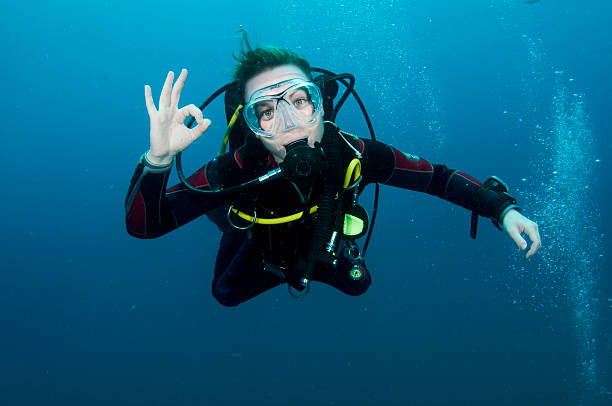 Supporting Research:  Carter & Cassidy
Carter and Cassaday (1998) found that participants who learned and recalled information while taking anti-histamine medication (which causes drowsiness) were able to recall more information that those participants who learned the information while taking anti-histamines, but recalled it when they were not on the medication
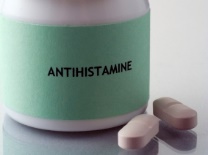 Write a statement linking these findings to the theory
Evaluation:  Applications
The cognitive interview (we will be talking about this in more detail later on) has been developed to improve accuracy of witness recall in police interviews.  The techniques used are:

Recall every detail
Recall the events in a different order
Recreate the context (in other words, imagine yourself back in the place where the event happened)
Recall from a changed perspective (in other words, imagine the event from another witnesses perspective)

Which one of these techniques relates to the theory we have been discussing today?

What does this mean about the theory of context dependent forgetting?

Write a PEEL point for this evaluation.  Start with ‘The theory of context-dependent forgetting has useful application.  For example…
Application essay
Matthew has been off school with a bad cold.  While he was at home, he spent time rehearsing his piece on the piano for the school concert. After a few days Matthew started to feel better, but this corresponded to him making mistakes every time he tried to play his piece. Arthur has been attending evening classes in accounting.  He is currently trying to revise for his exams during lunch times at work, but when he tries to recall accountancy information, he finds it very difficult to remember anything that he learned in the class. 

Discuss the role of cue dependency in forgetting.  Make reference to Matthew and Arthur in your discussion  (16 marks)
Exam Practice
Have a go at the exam question individually.  

You have 10 minutes

You will peer mark them at the end of that time
Exam question: Peer marking guidance
Question a (1 mark)
One mark for the independent variable. 
Likely answers: the context of recall / whether participants recalled the words in the same room or a different room / the classroom or the school hall. 
Reference to both conditions might be implicit rather than clearly stated.
Exam question: Peer marking guidance
Question b (3 marks)
Award one mark for stating the likely outcome. Likely answers: Participants who learned and recalled in the same context are likely to recall more words than those who learned and recalled in different contexts / there will be a higher mean number of words recalled in Condition 1 than Condition 2. Accept alternative wording

Award up to two marks for explanation of the likely outcome based on knowledge of retrieval failure as an explanation for forgetting. Credit reference to environmental cues / context triggering recall; the absence of cues / context in Condition 2.For two AO2 marks there must be some reference to condition two’s participants failing to retrieve / recall information. Credit use of evidence and / or use of an example as part of the discussion.
Exam question: Peer marking guidance
Question c (2marks)
Award up to two marks for an explanation of how random allocation to one of the two conditions might have been carried out. 

Two marks for a full explanation, one mark for a brief / vague answer. 
Possible answer: All participants’ names / numbers are placed into a hat / lottery system / computer (1) the first name drawn is assigned to condition one, the next to condition two / the first twenty are allocated to condition one, the second twenty to condition two (1).
Exam question: Peer marking guidance
Question d (2marks)
Award up to two marks for an explanation of how participants could be matched and then allocated to the two conditions for a matched pairs design. 
Possible answer: Participants are paired on some relevant variable (eg memory ability, IQ, age, etc.), (1) and then one from each pair is allocated to each condition (1). 
Answers based on the use of identical twins can get full marks as long as there is some reference to the idea that twins are likely to have a similar level of recall.